Quadratic Equation Day 4
Graphing a Quadratic Equation
Graphing a Quadratic Equation Review
The anatomy of a parabola:
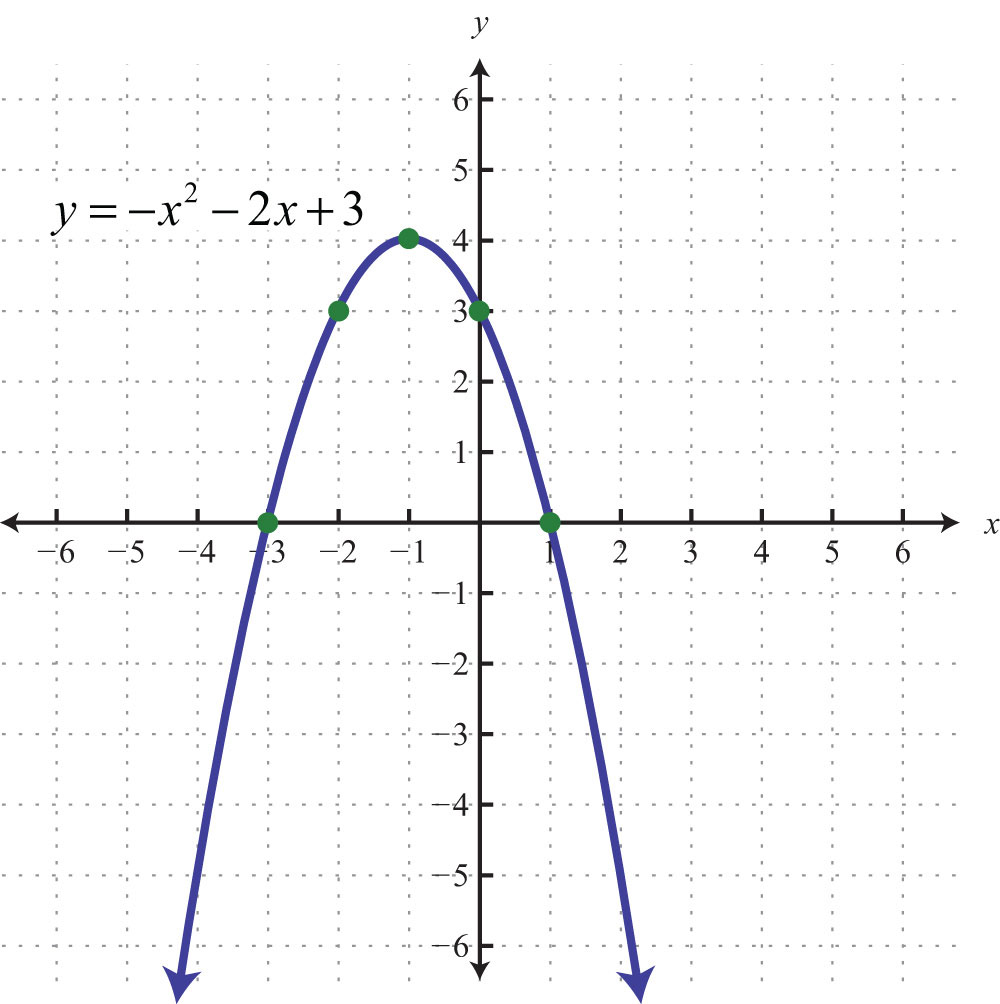 Zeros, Roots, Solution, x-intercepts
Vertex
y-intercept
Axis of Symmetry
Decreasing Interval
Increasing Interval
Graphing a parabola
Finding the zeros, roots, solutions, and
      x-intercepts:
Solve the equation by factoring.
Solutions:
x = 4, x = 2
x-intercepts:
(4,0), (2, 0)
Graphing a parabola
Find the y-intercept of the quadratic.
y-intercept:
(0, 8)
Graphing a parabola
Find the axis of symmetry of the quadratic.



Hint:  use
x = 3
Graphing a parabola
Solving for the vertex.
Vertex is (3, -1)
Graphing a parabola
Determine if the parabola has a maximum or a minimum and the value.







Minimum, -1
Put it all together to graph
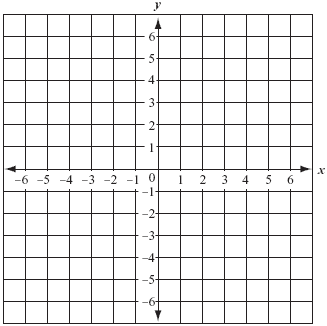 Increasing Interval:
Decreasing Interval:
For the equation y = x2 – 4x + 3  find the:
1.  solution	2.   x-intercepts           3.  y-intercept

4.  AOS		5.  vertex		6.  max/min

7.  Graph:
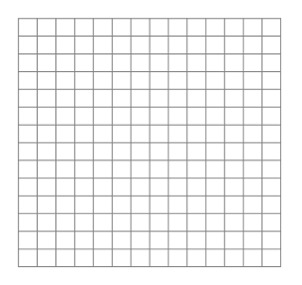 Increasing Interval:
Decreasing Interval:
For the equation  y = -2x2 + 2x + 12   find the:
1.  solution	2.   x-intercepts           3.  y-intercept

4.  AOS		5.  vertex		6.  max/min

7.  Graph:
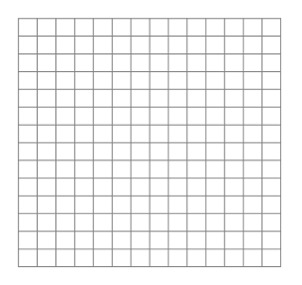 Increasing Interval:
Decreasing Interval:
For the equation    y = 15x2 + x   find the:
1.  solution	2.   x-intercepts           3.  y-intercept

4.  AOS		5.  vertex		6.  max/min

7.  Graph:
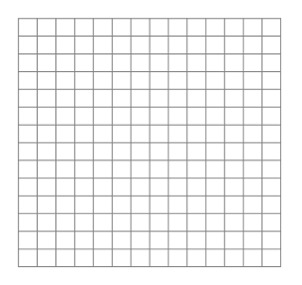 Increasing Interval:
Decreasing Interval:
For the equation     y = 4x2 - 9     find the:
1.  solution	2.   x-intercepts           3.  y-intercept

4.  AOS		5.  vertex		6.  max/min

7.  Graph:
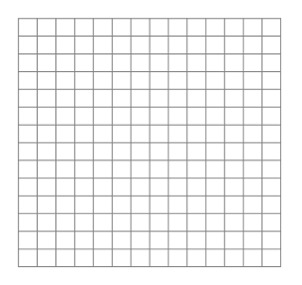 Increasing Interval:
Decreasing Interval:
For the equation  y = 2x2 + 3x + 1   find the:
1.  solution	2.   x-intercepts           3.  y-intercept

4.  AOS		5.  vertex		6.  max/min

7.  Graph:
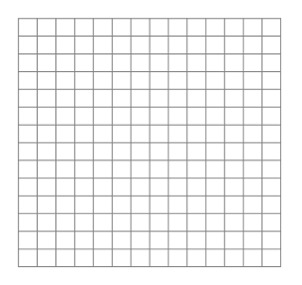 Increasing Interval:
Decreasing Interval: